ITU Regional Standardization Forum For AfricaDakar, Senegal, 24-25 March 2015
E-waste management as  business case (Rwanda)
Anita BATAMULIZA HODARI                          
In charge of E-Waste management. 
Rwanda Utilities Regulatory Authority.
anita.batamuliza@rura.rw
anitahodari@yahoo.com
PRESENTATION OUTLINE
1
Main E-waste Types  Rwanda
Potential Stakeholders
2
Importation and Usage of EEE in Rwanda
3
4
E-waste material flows and future trends of E-waste  in Rwanda
Approach to E-waste management and  Potential revenues from selling E-waste components
5
Conclusion
6
MAIN E-WASTE TYPE IN RWANDA
MAIN TYPE OF E-WASTE IN RWANDA ( CONT.)
POTENTIAL E-WASTE STAKEHOLDERS IN RWANDA
Regulatory Authority
EEE  bulk users
RURA 
REMA
Districts
Individuals
National governments
Banks
Schools (including schools with the One-laptop-per-child program and TVET schools)
NGOs
Development partners
Big companies ( MTN, TIGO, AIRTEL, etc)
Universities
EEE handlers
Producers& Distributors
EEE retail shops
Auto shops/garages
EEE recycle shops/facilities
Waste collectors
EEE repairs  ( informal)
DELL
SAMSUNG
NOKIA
HP
SONY 
TECHNO
KONKA
ACER 
COMPUTER POINT
Potential entities for E-waste recycling
Metal buyer
Plastic buyer
IMPORTATION OF EEE IN RWANDA
EEE USAGE  IN RWANDA ( CENSUS DATA)
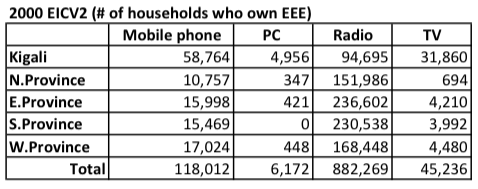 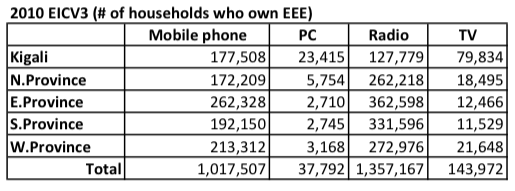 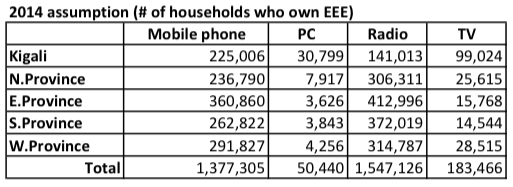 Annual growth rate of 5.95%
EEE/E-WASTE MATERIAL FLOW IN RWANDA
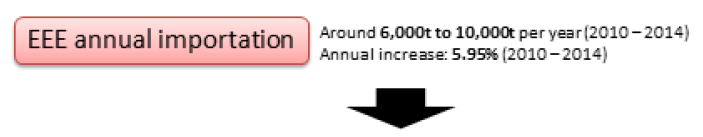 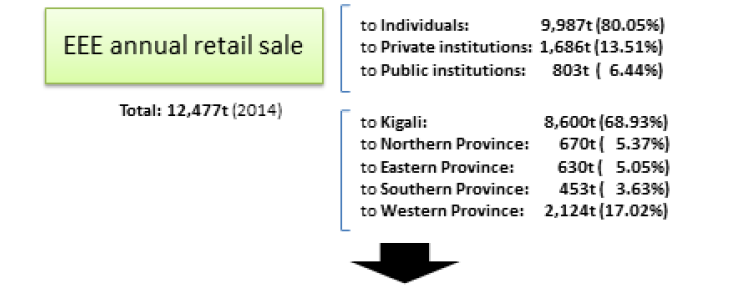 EEE/E-WASTE MATERIAL FLOW IN RWANDA
FUTURE TRENDS OF E-WASTE IN RWANDA
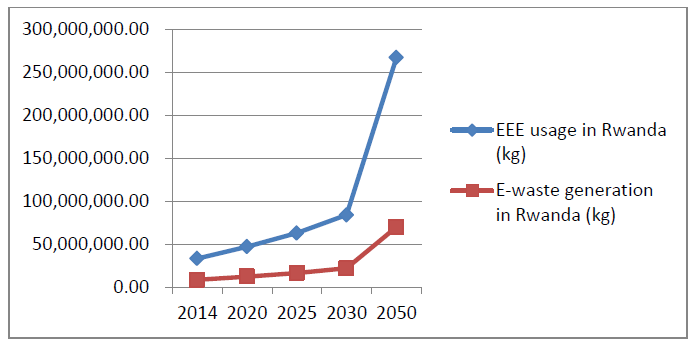 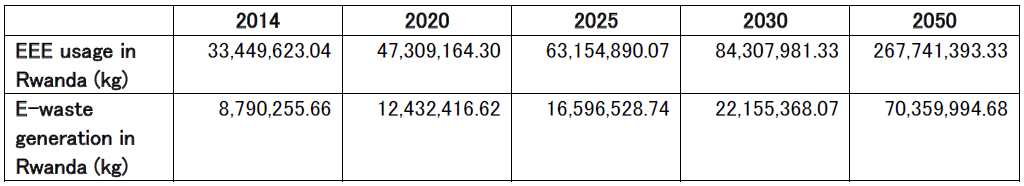 APPROACH TO E-WASTE MANAGEMENT IN RWANDA
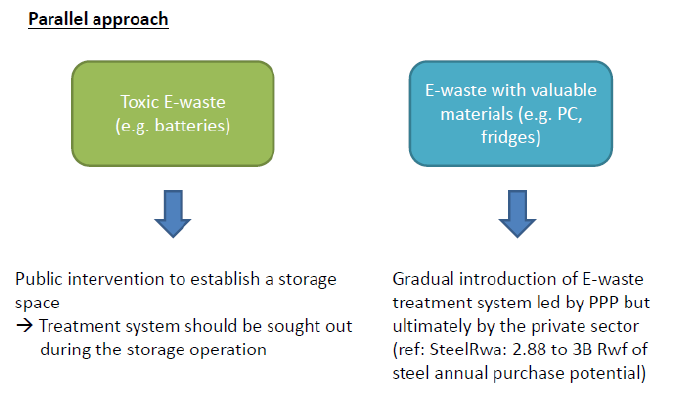 E- WASTE POLICY, LAW AND REGULATIONS
return it to a retailer, manufacturer / importer or to a collection point
Obligation to return
Consumer
Registration in the regulatory Authority 
 Be grouped into PRO association under  ICT chamber
 Finance and organise collection and treatment of E-waste
Obligation to organise and Finance collection and treatment  systems
Retailer/Manufacturer/Importer
Obligation to dispose of
Recycler/ collectors/refurbishers
Registration 
 Licensed by the Regulatory authority ( RURA) 

control by PRO and cantonal authorities
Guarantee best disposal
export permit granted by the Environmental Authority ( REMA)
proof legal disposal
Exporter
E-WASTE FIVE YEAR STRATEGY
E-waste Strategic Area of Focus Rwanda.docx
PROPOSED E-WASTE TREATMENT FLOW
Collection of 
e-waste
Segregation and storage
Sale to SteelRwa or mastersteel
Metal scrap
Sale to Rwanda Plastic
Plastic scrap
Examination of refurbishment or reuse possibilities
Eventual add of components
Eventual refurbishment
Sale to battery recycler in Kigali
Batteries
Manufacture of new products
Sale to second hand market
Dismantling
Large e-waste recycler
CRT glass
PCB Boards of low and high quality
Sale to PCB smelters  ( UMICORE)
Recovery of reusable components
Recovery of scrap
Non recyclable hazardous waste
Storage until  final disposal
POTENTIAL  REVENUES FROM SELLING E-WASTE FRACTIONS IN RWANDA
Average price of Components on International Market
An estimated amount of  100 million Rwandan Francs (  140,000 USD) can be  generated yearly  by selling E-waste components .
Potential recycled material buyers in Rwanda
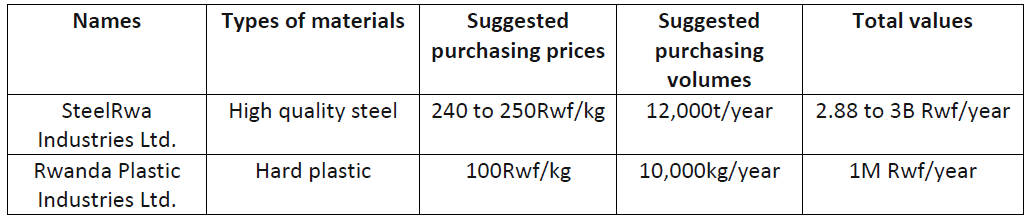 GREEN JOBS CREATION
Rwanda Aims to create 200,000 new jobs each year. 

 More than 1,000 jobs  will be created through proper E-waste  collection , refurbishment and  recycling 

Women, Youth and Disabled people associations will be used in the collection of e-waste with incentives.
CONCLUSION : E-WASTE TO BENEFITS
Business	
			
Reduce disposal cost ( Hiring of warehouses.eg. Stockpiles of E-waste ) 
Minimize use of non-renewable resources
Create new economic & “greening” business opportunities
 etc
Communities

 Improved revenues through providing E-waste collection incentives 
Create jobs
Enhance economic competitiveness
Reduce impact to human health & the environment
etc
There is significant potential for  job creation and revenue generation   when  E-waste is properly managed .
Thank You